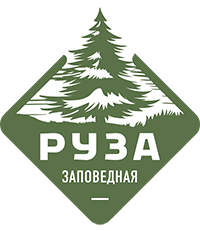 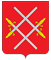 Рузский городской округ Московской области
БЮДЖЕТ ДЛЯ ГРАЖДАН

на основании проекта решения Совета депутатов Рузского городского округа Московской области «О бюджете Рузского городского округа на 2020 год и плановый период 2021-2022 годы»
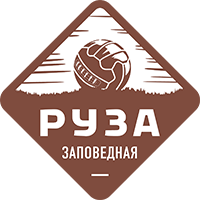 Основные понятия:
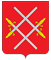 Бюджет - форма образования и расходования денежных средств, предназначенных для финансового обеспечения 
задач и функций государства и местного самоуправления.

Бюджетная система — совокупность бюджетов всех уровней и бюджетов государственных внебюджетных фондов, основанная на экономических отношениях, государственном устройстве и регулируемая законодательством Российской Федерации.

Бюджетный процесс — это деятельность органов государственной власти, органов местного самоуправления и иных участников бюджетного процесса по составлению и рассмотрению проектов бюджетов, утверждению и исполнению бюджетов, контролю за их исполнением, осуществлению бюджетного учета, рассмотрению и утверждению бюджетной отчетности и внешних проверок.

Доходы бюджета - поступающие в бюджет денежные средства, за исключением средств, являющихся в соответствии с Бюджетным Кодексом Российской Федерации источниками финансирования дефицита бюджета.

Расходы бюджета - выплачиваемые из бюджета денежные средства, за исключением средств, являющихся в соответствии с Бюджетным Кодексом источниками финансирования дефицита бюджета.

Межбюджетные трансферты - средства, предоставляемые одним бюджетом бюджетной системы Российской Федерации другому бюджету бюджетной системы Российской Федерации. Иные межбюджетные трансферты – это целевые трансферты направление использования которых не ограничено, но получение которых может быть связано с выполнением определенных условий (требований).

Субсидии- межбюджетные трансферы, предоставляемые в целях софинансирования расходных обязательств, возникающих при выполнении полномочий.

Субвенции - межбюджетные трансферы, предоставляемые в целях Финансового обеспечения расходных обязательств, возникающих при выполнении государственных полномочий Российской Федерации субъектов Российской Федерации.

Дотации - межбюджетные трансферты, предоставляемые на безвозмездной и безвозвратной основе без установления направлений их использования.
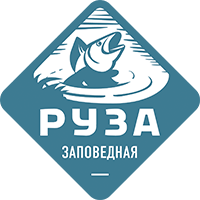 Основные характеристики бюджета Рузского городского округа Московской области
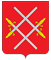 Ед. измерения: тыс. рублей
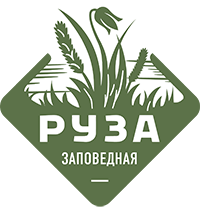 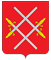 Поступление доходов в бюджет Рузского городского округа Московской области
Ед. измерения: тыс. рублей
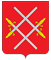 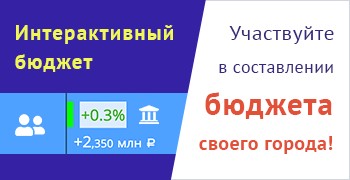 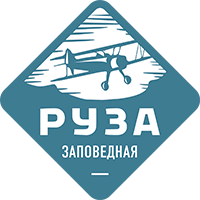 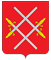 Расходы бюджета Рузского городского округа Московской области
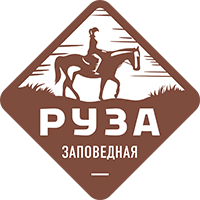 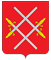 Общий объем бюджетных ассигнований, направляемых на исполнение публичных нормативных обязательств
Компенсация врачам государственных учреждений здравоохранения Московской области, расположенных на территории Рузского городского округа за наем (поднаем) жилых помещений
Компенсация на оплату за жилое помещение и коммунальные услуги инвалидам и участникам Великой Отечественной войны, проживающим в Рузском городском округе Московской области
Ед. измерения: тыс. рублей
Ед. измерения: тыс. рублей
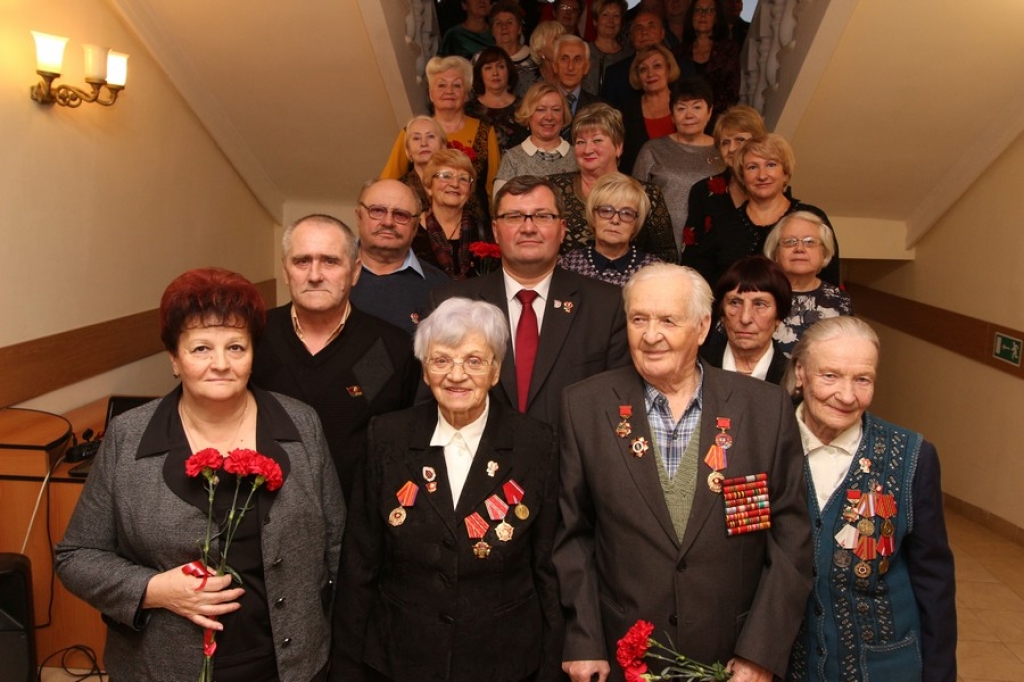 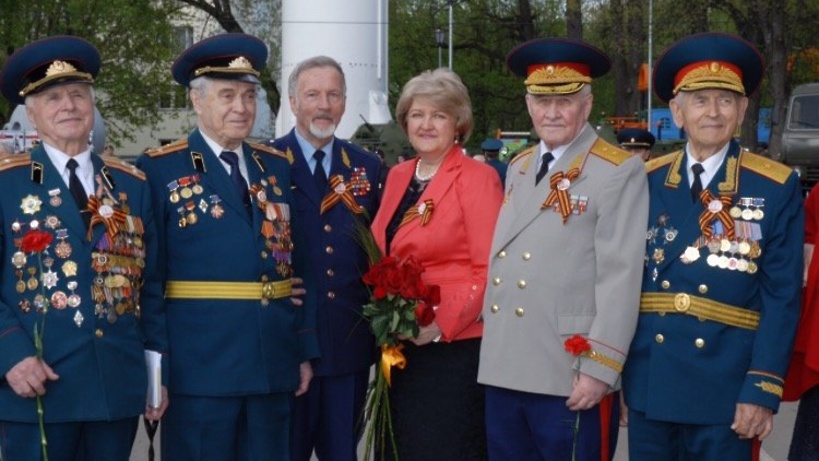 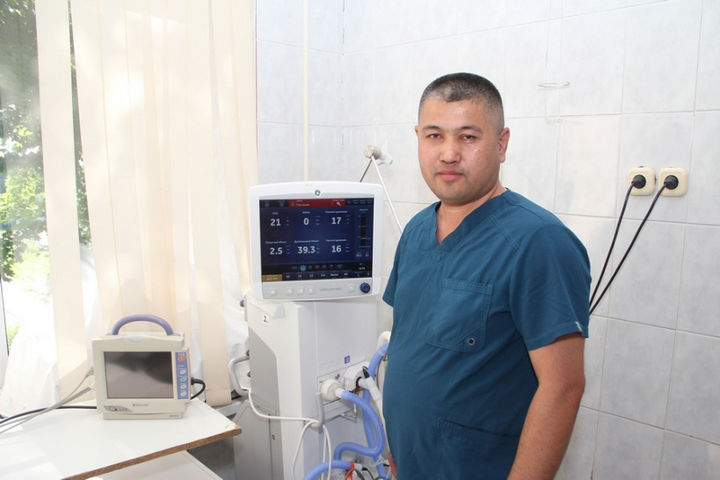 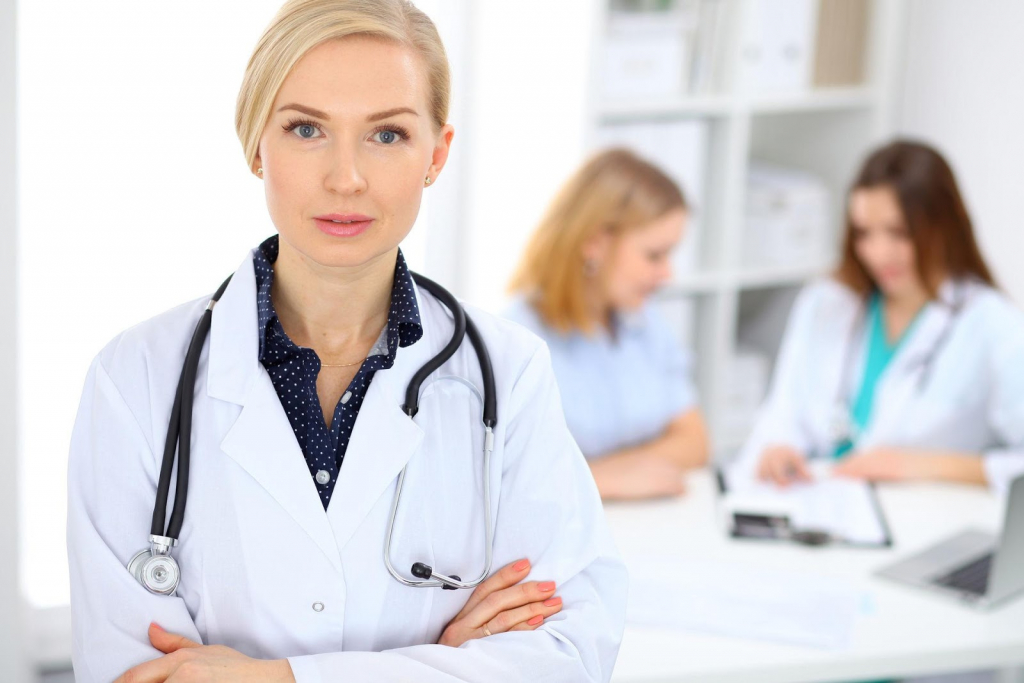 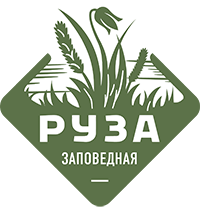 Объем бюджетных ассигнований Дорожного фонда Рузского городского округа Московской области
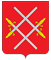 Ед. измерения: тыс. рублей
В соответствии с Порядком формирования и использования муниципального дорожного фонда Рузского городского округа Московской области средства могут быть направлены на:

- капитальный ремонт и ремонт автомобильных дорог и искусственных сооружений на них, дворовых территорий многоквартирных домов, проездов к дворовым территориям многоквартирных домов населенных пунктов Рузского городского округа Московской области;
- содержание автомобильных дорог и искусственных сооружений на них, в том числе паспортизация, организация и обеспечение безопасности дорожного движения, дворовых территорий многоквартирных домов, проездов к дворовым территориям многоквартирных домов населенных пунктов Рузского городского округа Московской области; 
- реконструкцию и строительство автомобильных дорог и искусственных сооружений на них, дворовых территорий многоквартирных домов, проездов к дворовым территориям многоквартирных домов населенных пунктов Рузского городского округа Московской области (включая расходы на инженерные изыскания, разработку проектной документации и проведение необходимых экспертиз);
- выполнение изыскательских, научно-исследовательских, опытно-конструкторских работ, связанных 
с осуществлением дорожной деятельности в отношении автомобильных дорог, дворовых территорий многоквартирных домов, проездов к дворовым территориям многоквартирных домов населенных пунктов Рузского городского округа Московской области;
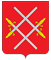 - формирование резерва средств на проведение мероприятий по предупреждению чрезвычайных ситуаций и ликвидации последствий стихийных бедствий и других чрезвычайных ситуаций, связанных с осуществлением дорожной деятельности в отношении автомобильных дорог, дворовых территорий многоквартирных домов, проездов к дворовым территориям многоквартирных домов населенных пунктов Рузского городского округа Московской области;
- предоставление субсидий юридическим лицам и индивидуальным предпринимателям, осуществляющим дорожную деятельность в отношении автомобильных дорог, в целях возмещения их затрат в связи с производством (реализацией) товаров, выполнением работ, оказанием услуг, связанными с осуществлением такой деятельности.
- устройство, ремонт и капитальный ремонт систем наружного освещения автомобильных дорог, дворовых территорий многоквартирных домов, проездов к дворовым территориям многоквартирных домов населенных пунктов Рузского городского округа;
- приобретение дорожной, строительной и коммунальной техники в целях содержания и ремонта автомобильных дорог, дворовых территорий многоквартирных домов, проездов к дворовым территориям многоквартирных домов населенных пунктов Рузского городского округа Московской области;
- иные мероприятия, связанные с финансовым обеспечением дорожной деятельности в отношении автомобильных дорог Рузского городского округа Московской области, а также капитального ремонта и ремонта дворовых территорий многоквартирных домов, проездов к дворовым территориям многоквартирных домов населенных пунктов Рузского городского округа Московской области.
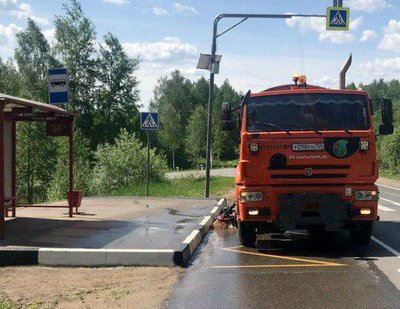 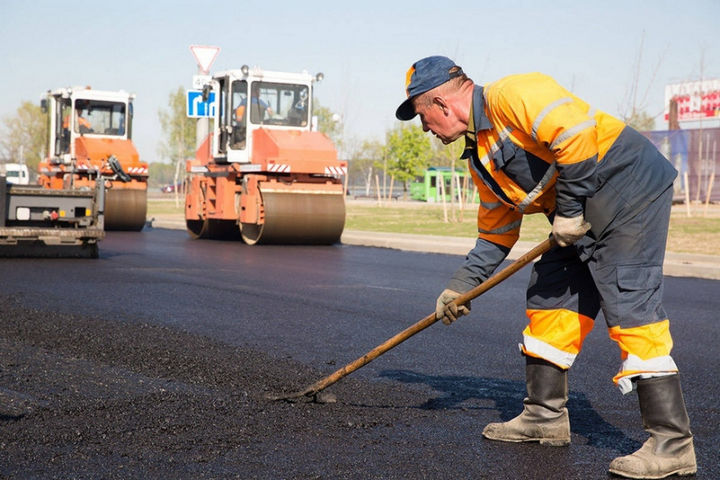 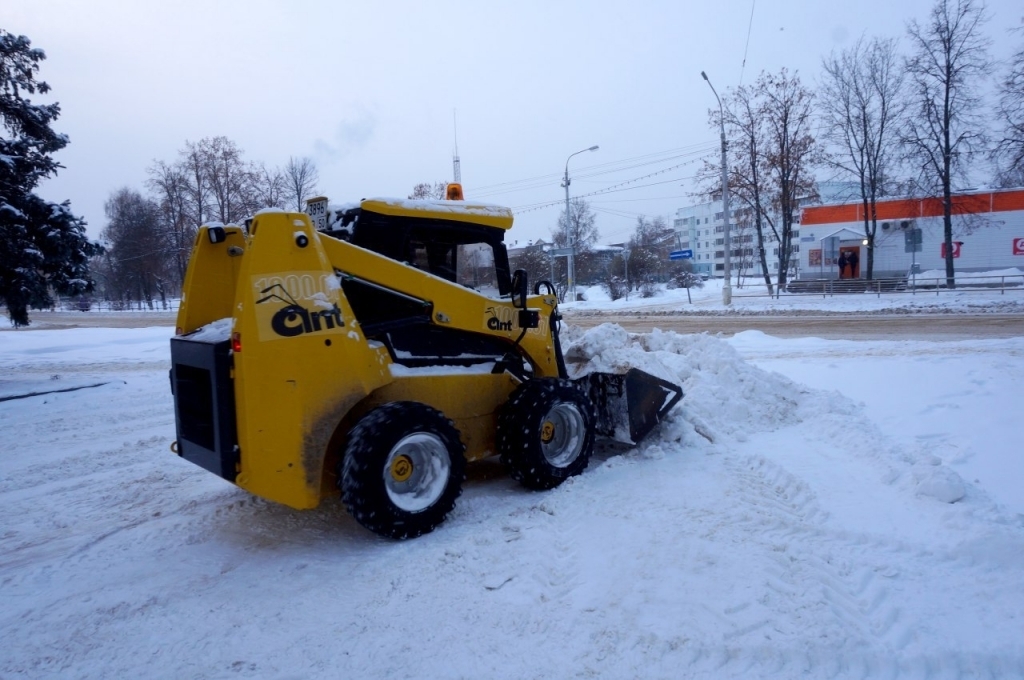 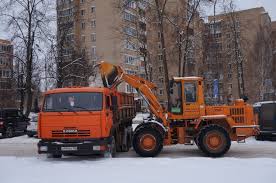 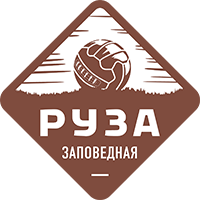 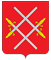 Финансирование муниципальных программ, планируемых к реализации на территории Рузского городского округа в 2020-2022 годах
Ед. измерения: тыс. рублей
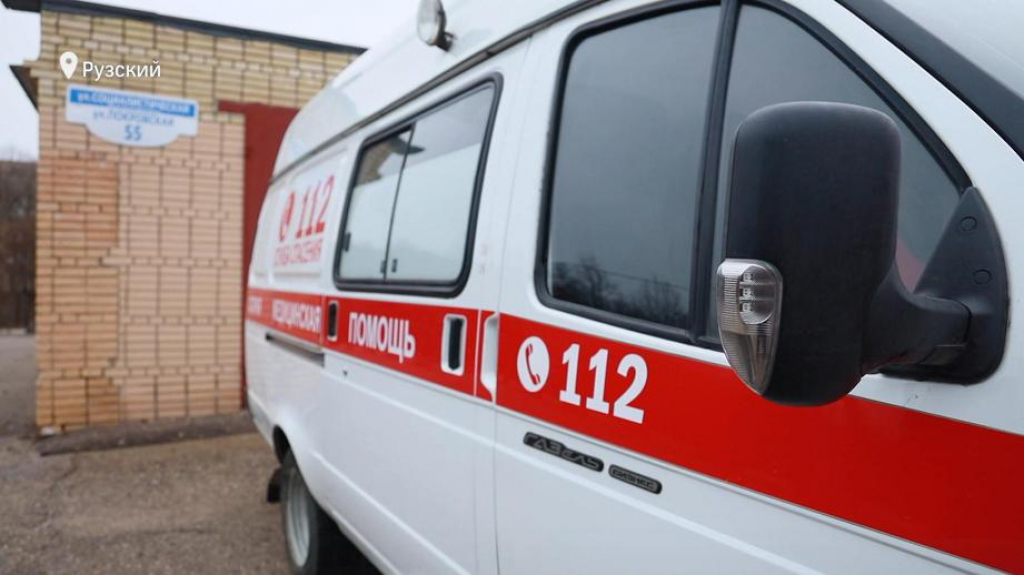 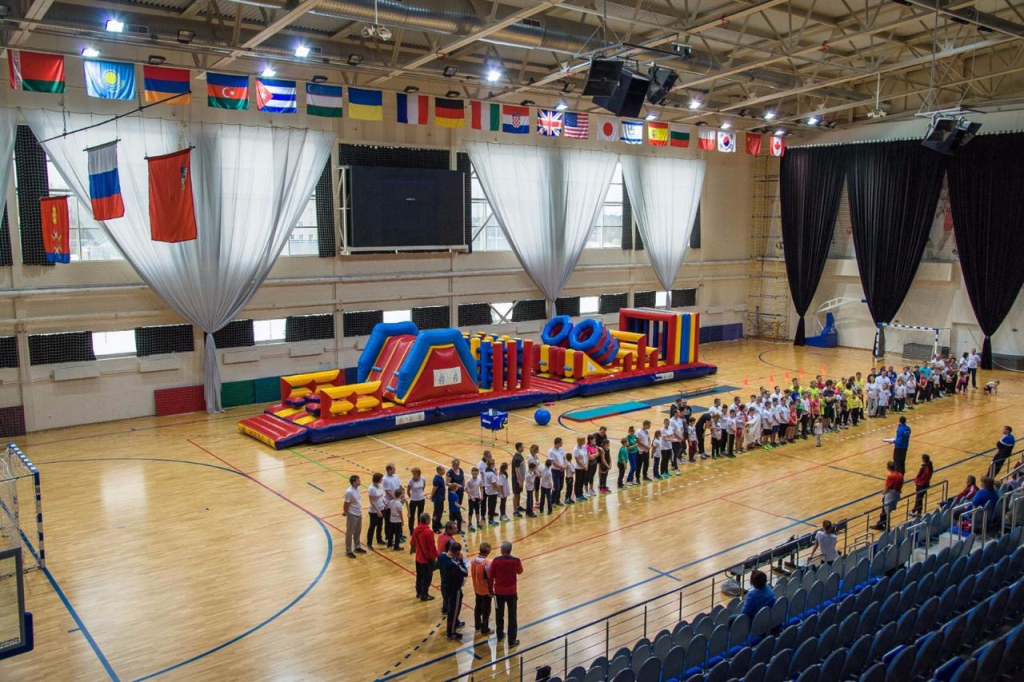 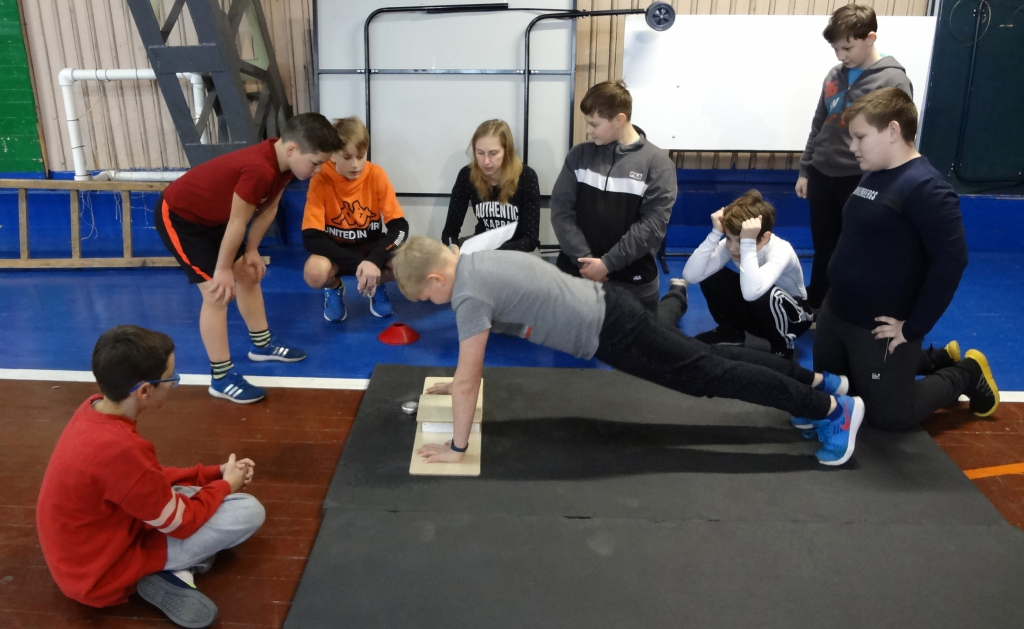 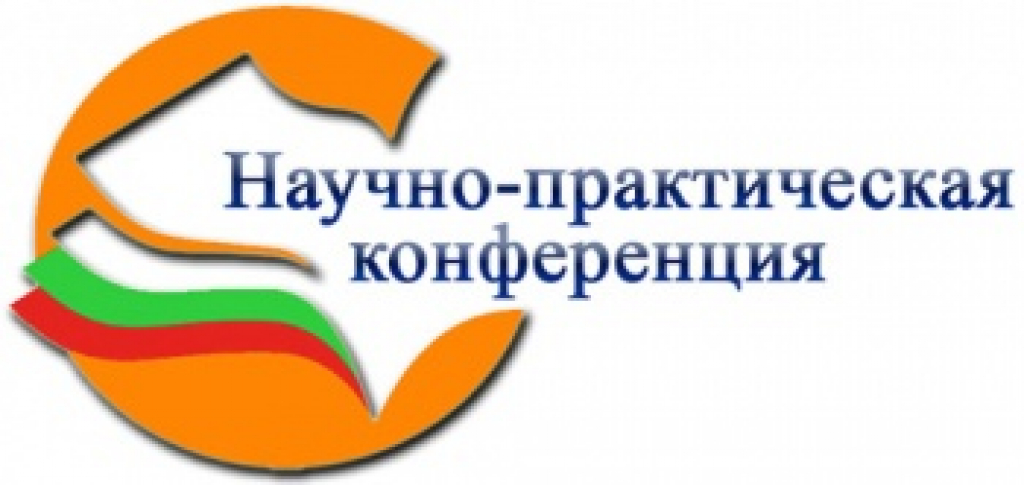 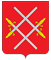 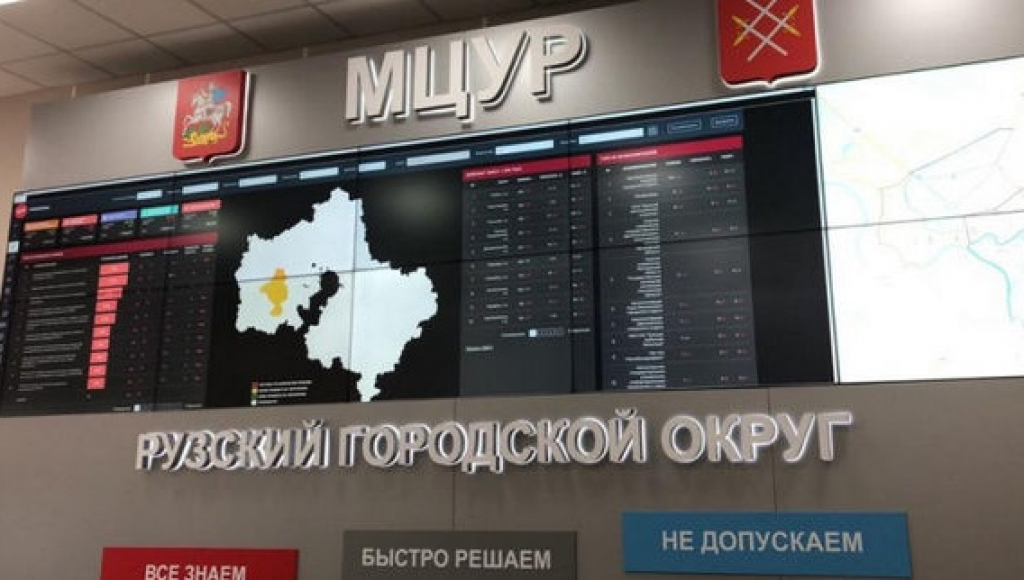 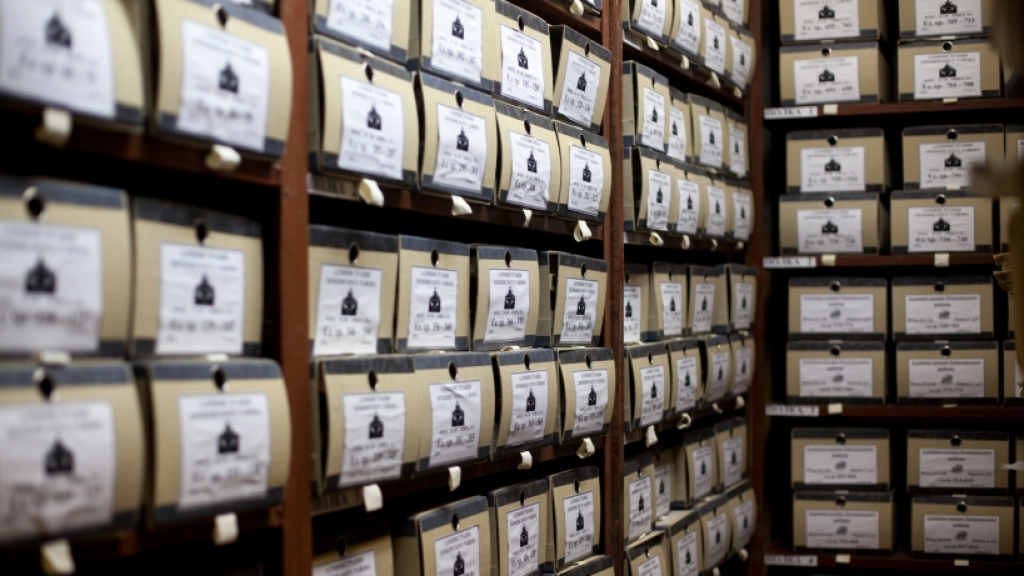 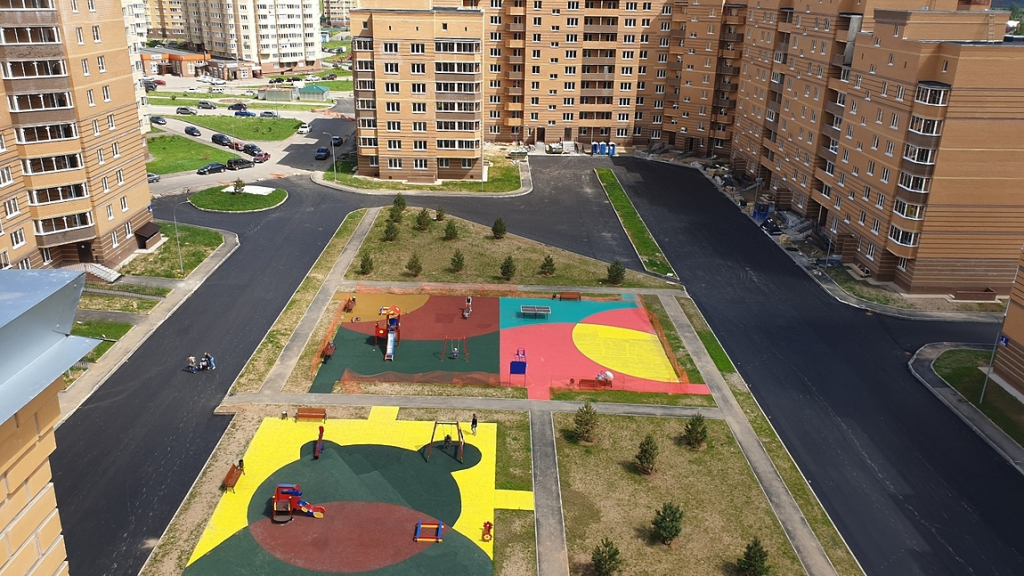 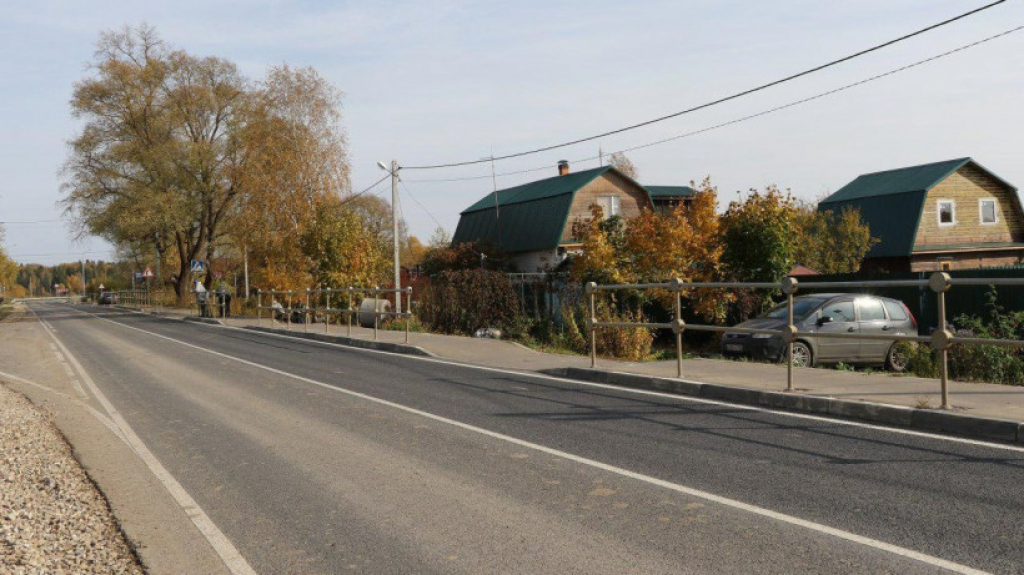 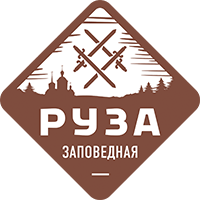 Бюджетные инвестиции за счет собственных средств бюджета Рузского городского округа в объекты капитального строительства
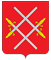 Ед. измерения: тыс. рублей
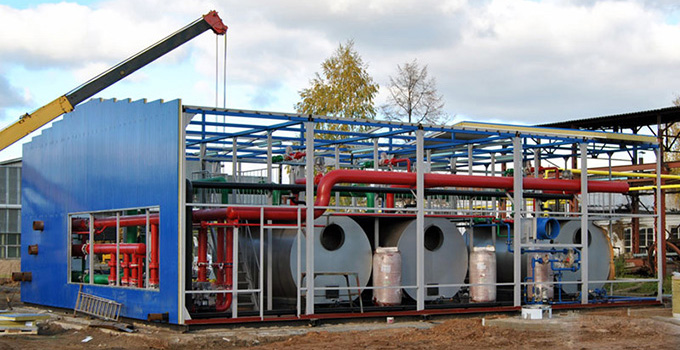 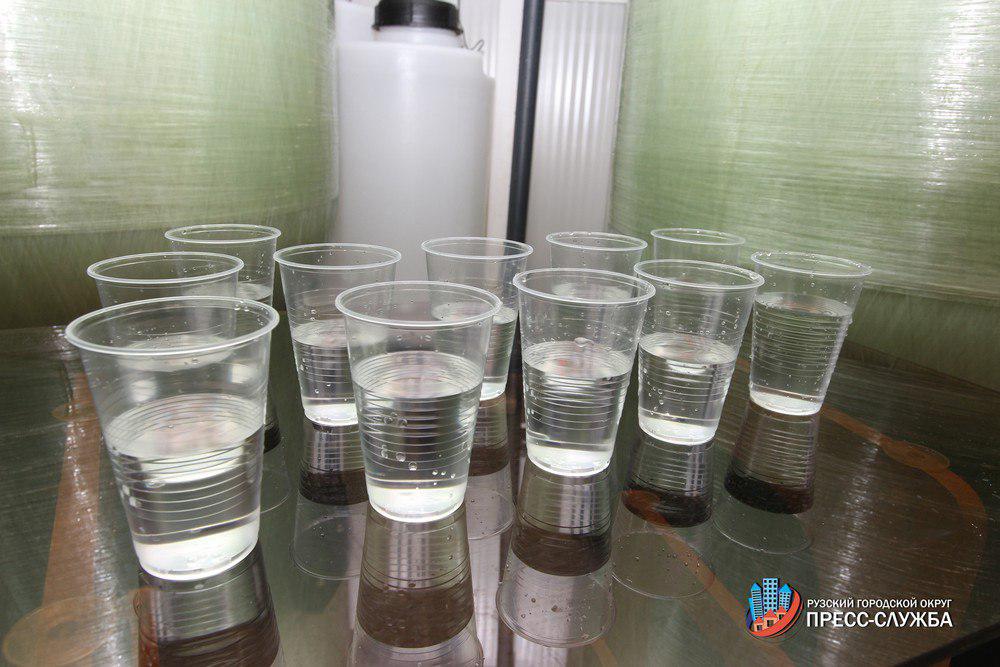 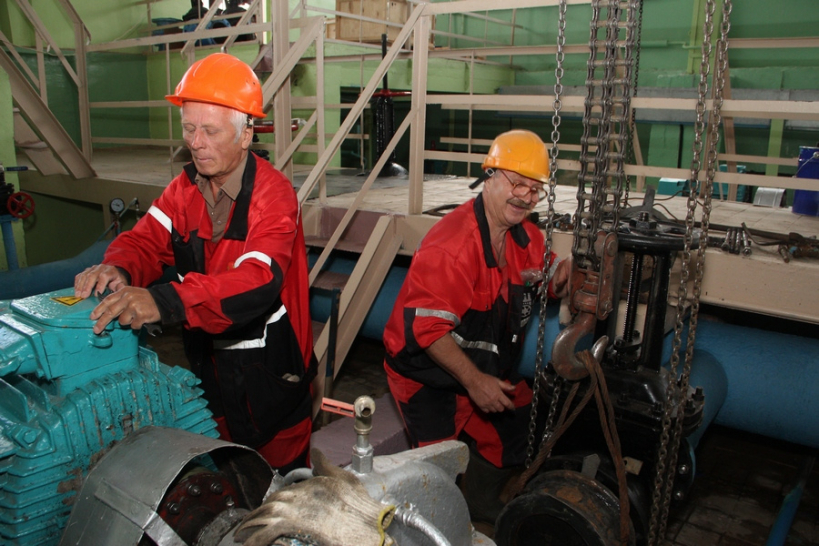 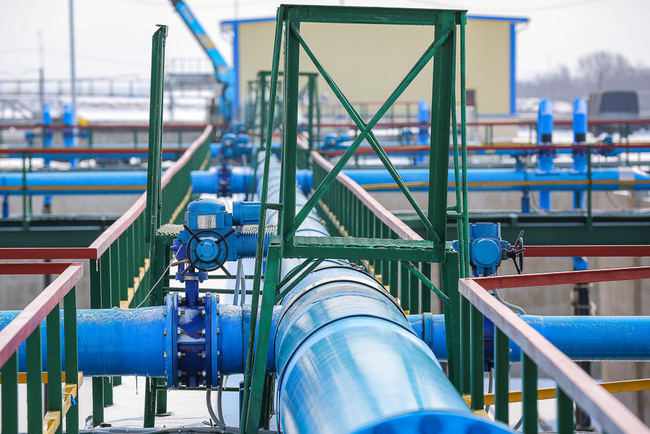 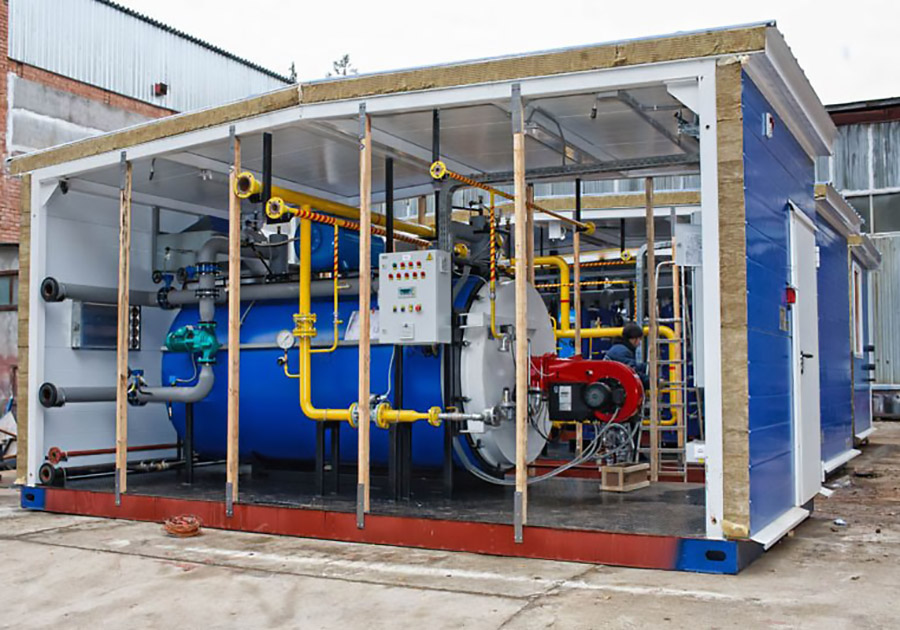 Ед. измерения: тыс. рублей
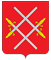 Ед. измерения: тыс. рублей
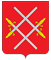 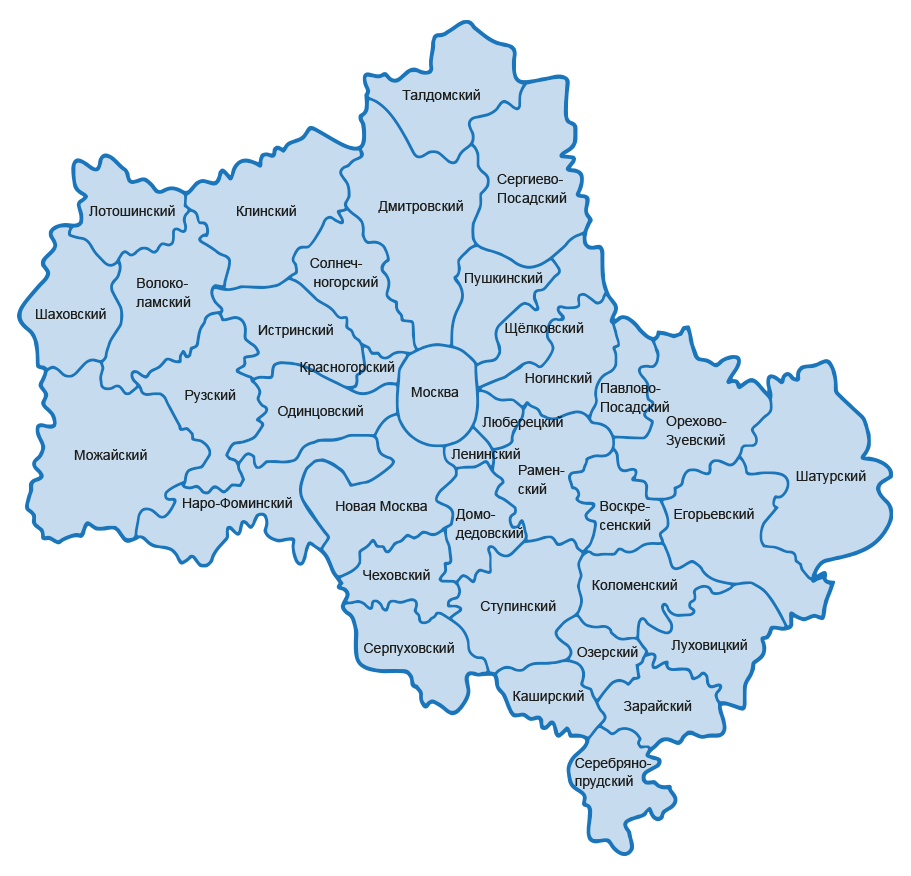 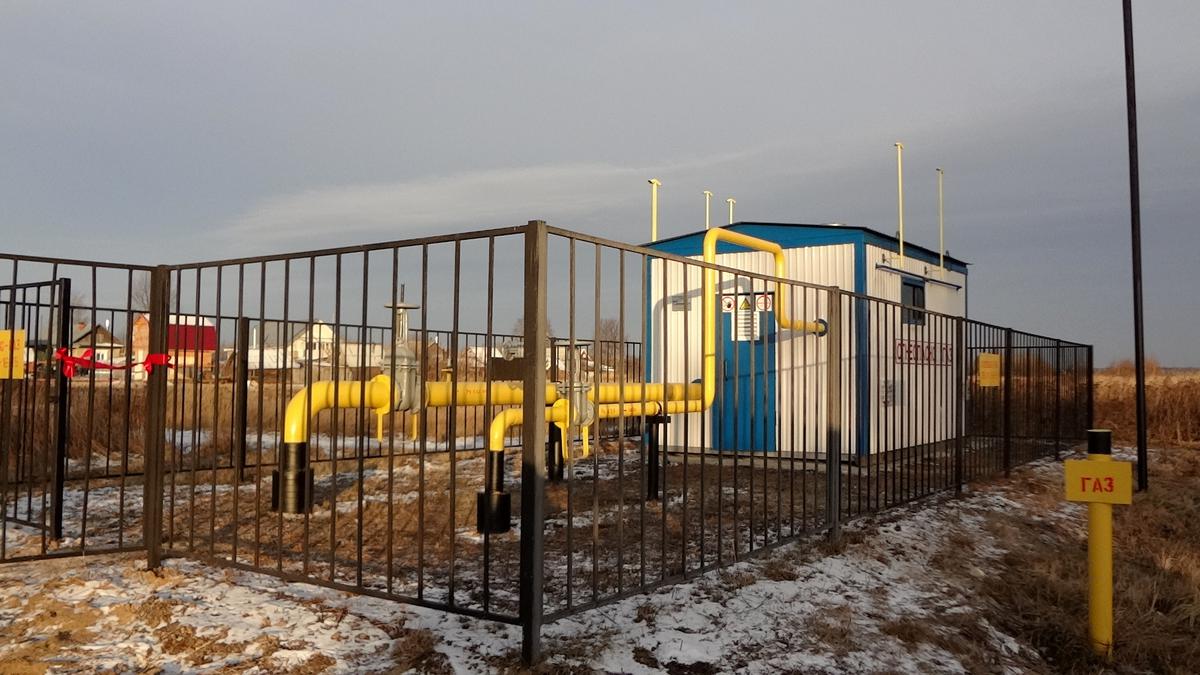 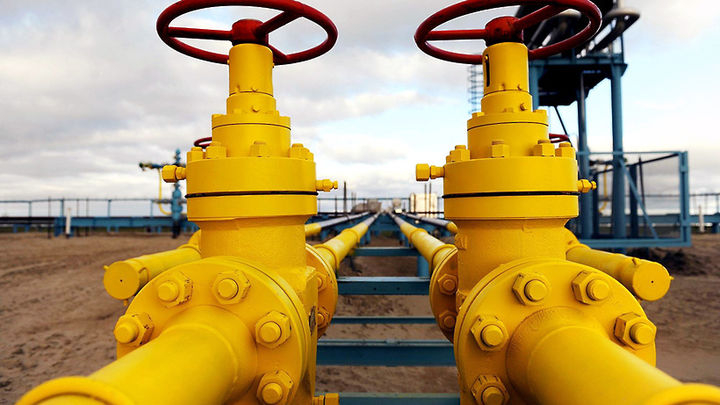 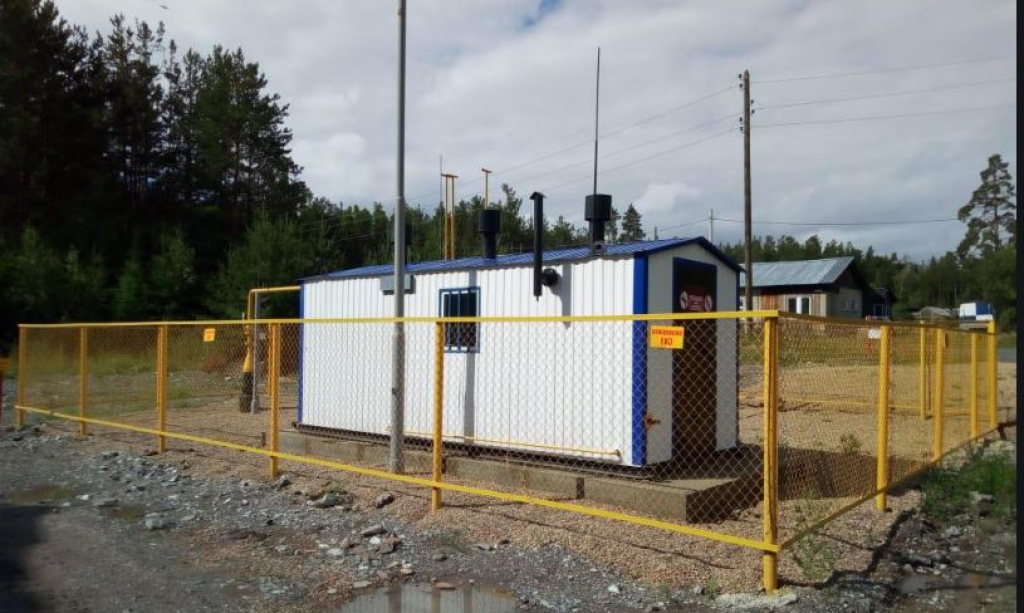 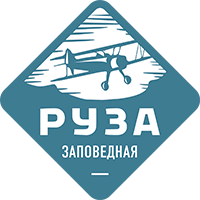 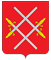 Программа муниципальных внутренних заимствованийРузского городского округа
I. Привлечение заимствований
Ед. измерения: тыс. рублей
II. Погашение заимствований
Ед. измерения: тыс. рублей
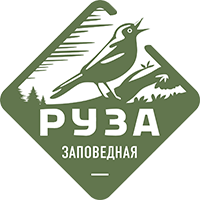 Программа муниципальных гарантийРузского городского округа
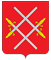 I. Перечень муниципальных гарантий Рузского городского округа, подлежащих предоставлению в 2020 году
и плановом периоде 2021 и 2022 годах
Ед. измерения: тыс. рублей
II. Общий объем бюджетных ассигнований, предусмотренных на исполнение муниципальных гарантий Рузского городского округа по возможным гарантийным случаям в 2020 году и плановом периоде 2021 т 2022 годы
Ед. измерения: тыс. рублей
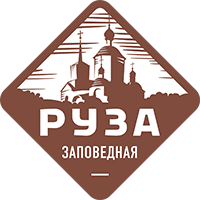 Информация о муниципальном долге Рузского городского округа
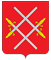 Ед. измерения: тыс. рублей
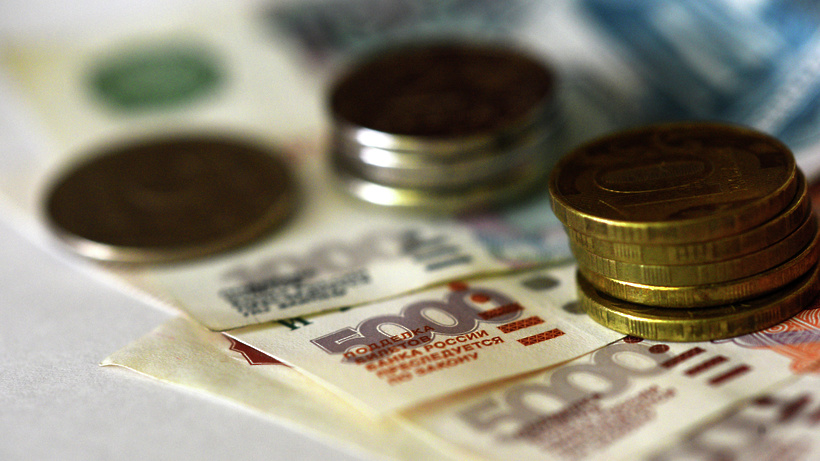